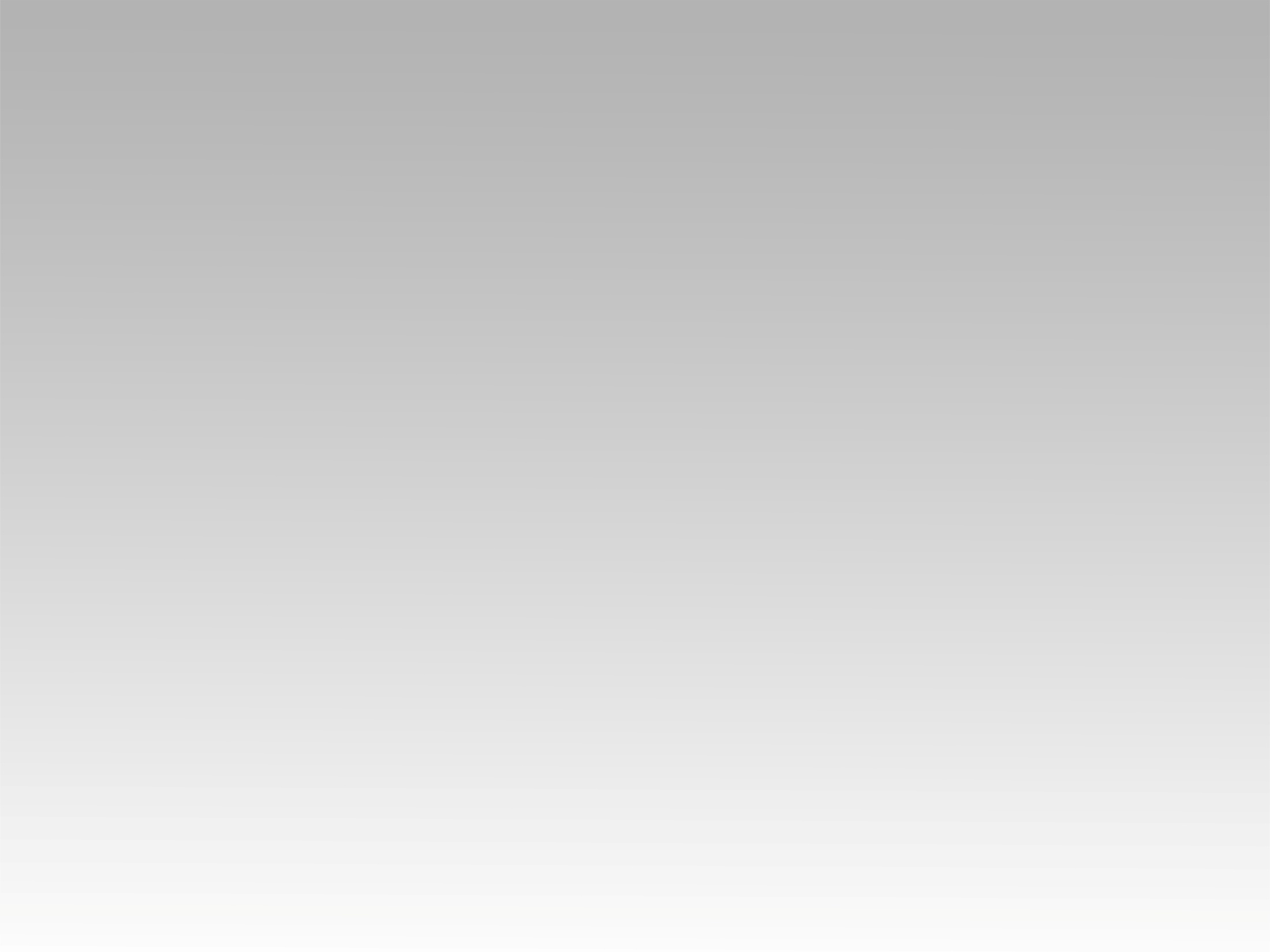 ترنمية 
أنا جندي
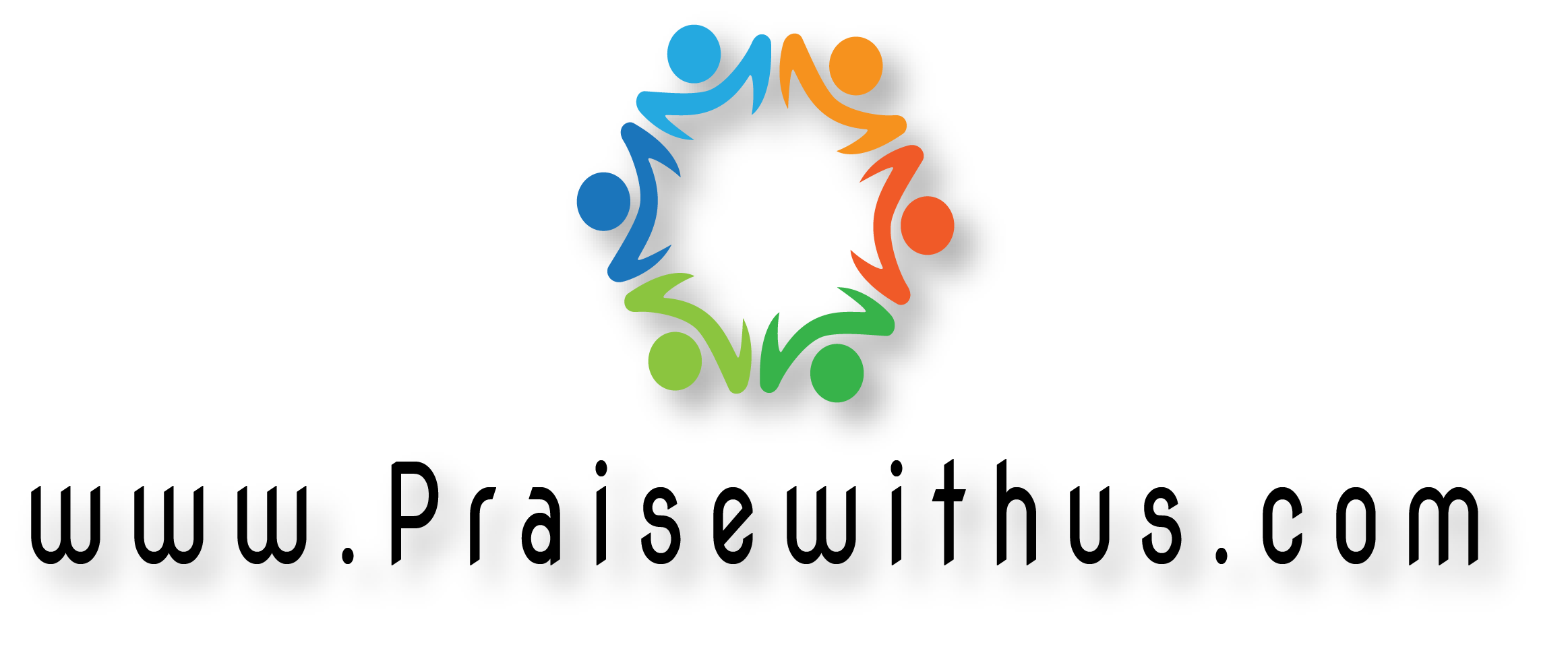 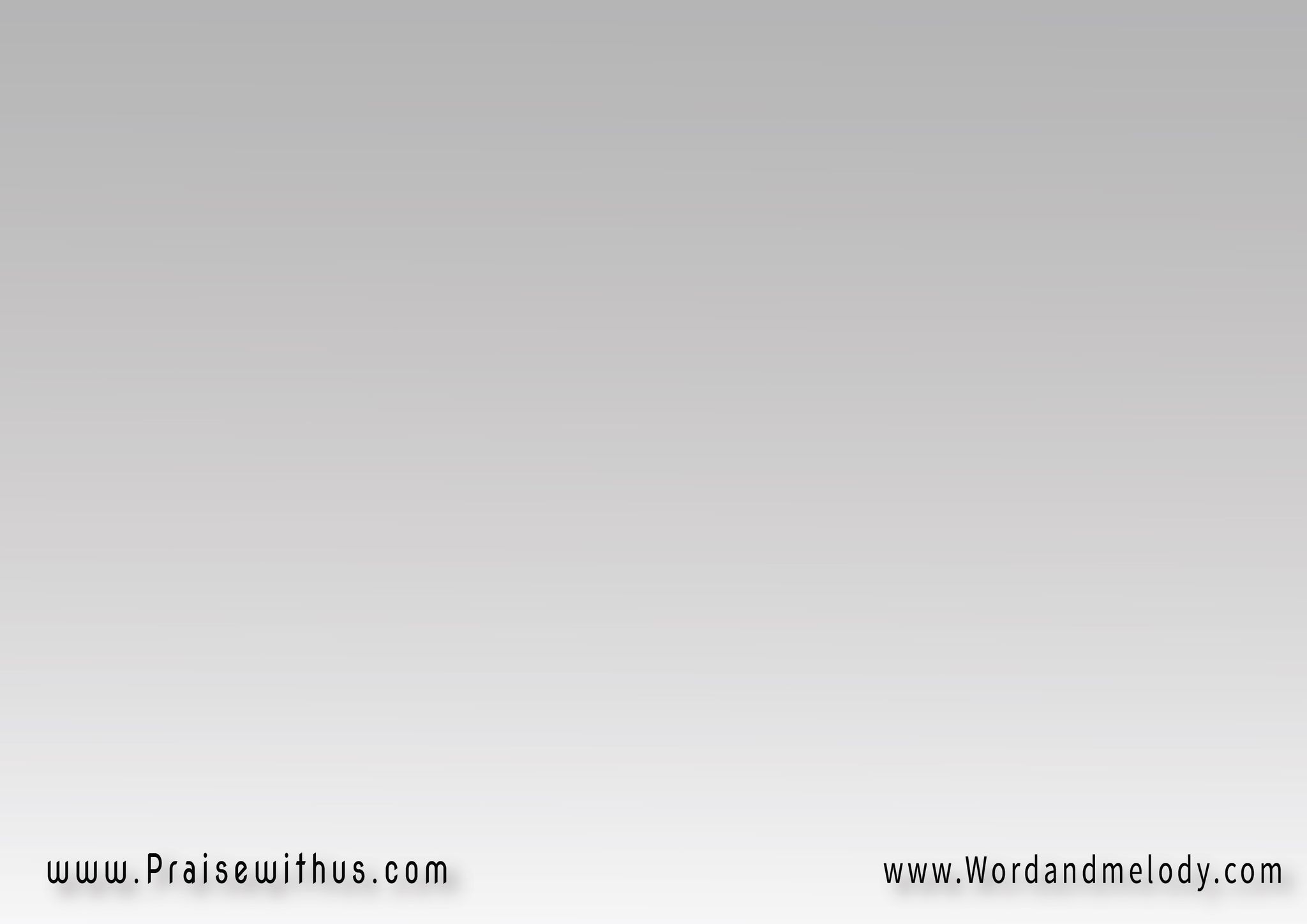 (أنا جندي جندي 
في جيش الله 
كل قصـــــدي 
أربح الخطاة)2
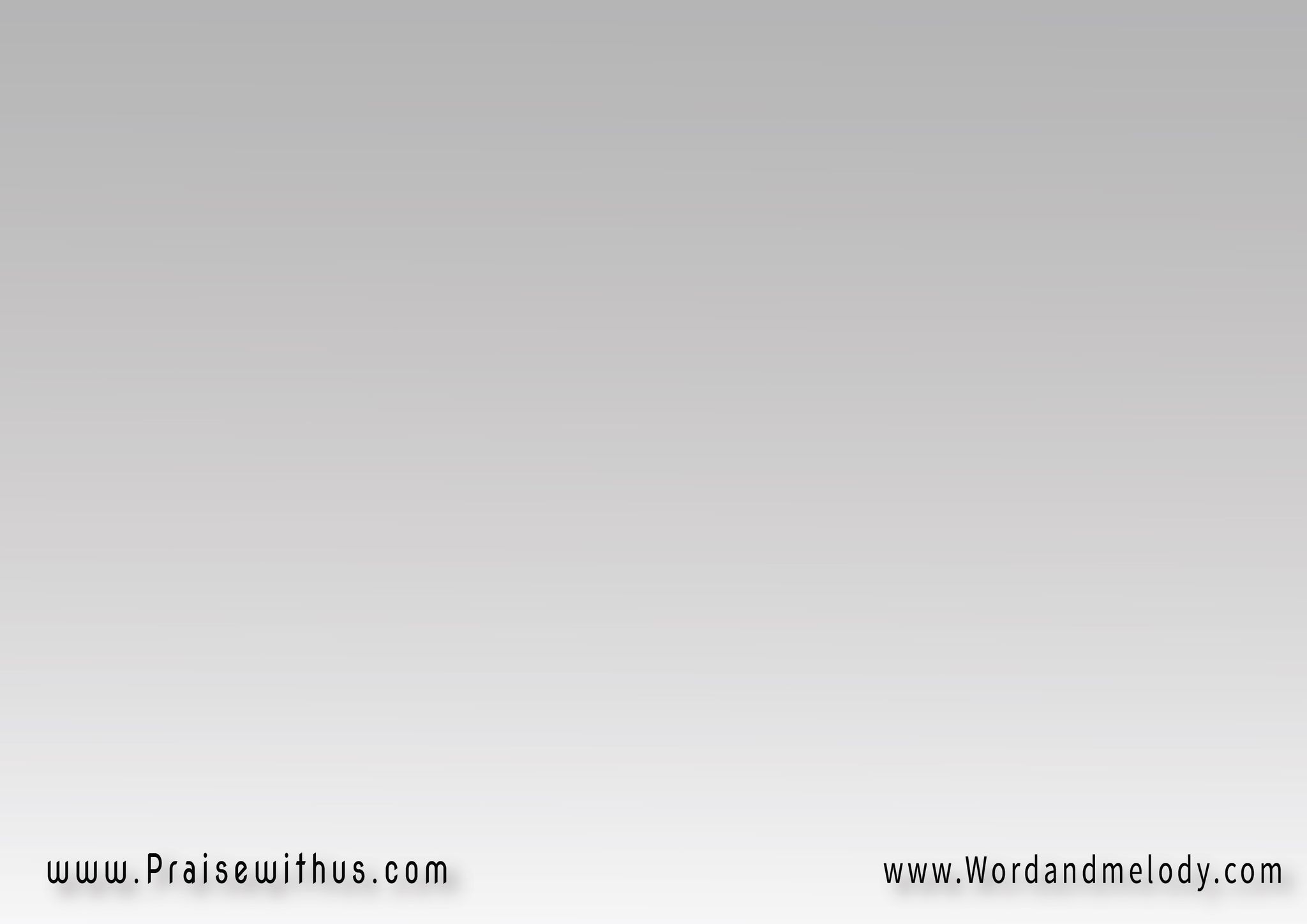 (سلاحي ترس الإيمان 
عدوي هو الشيطان
وعوني يسوع البار 
فهو يعطي الإنتصار)2
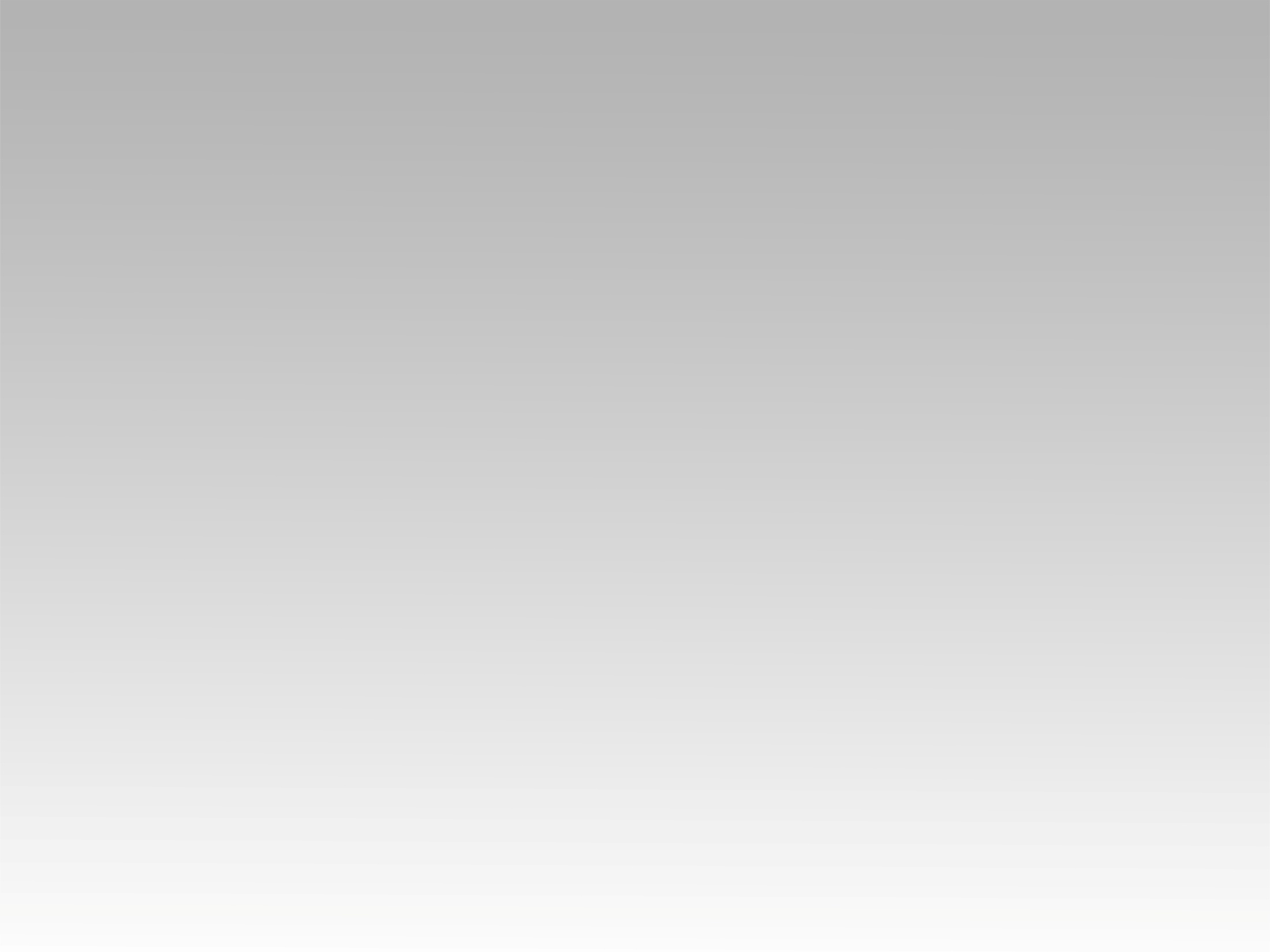 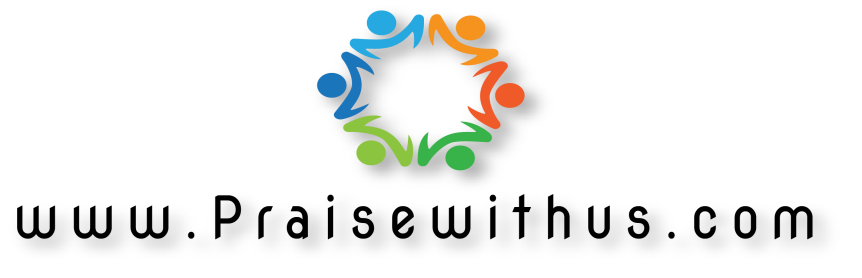